De ‘schijf van vijf’ voor het vreemdetalenonderwijs
VERWERKING OP  VORM
INPUT RECEPTIEF
VERWERKING OP INHOUD
PRODUCTIE VAN OUTPUT
STRATEGISCH HANDELEN
LESPLAN "JEZELF VOORSTELLEN" MET SOCIALE MEDIA
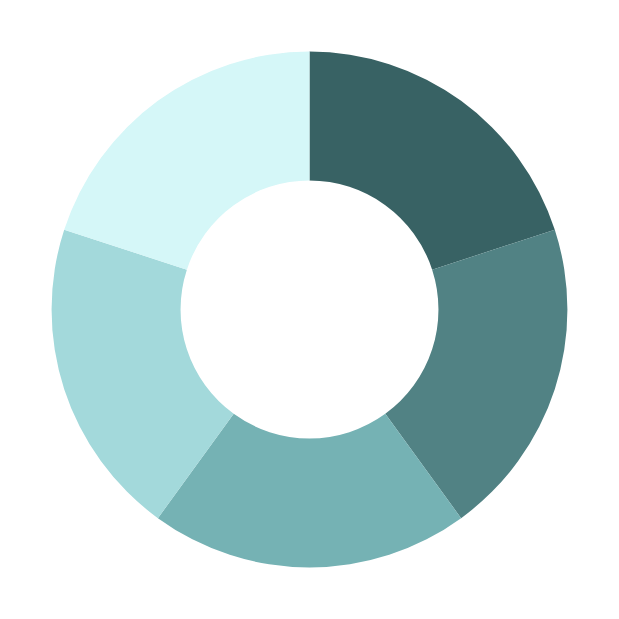 INTRODUCTIE  1
INTERACTIE EN FEEDBACK 5
10'
5'
Docent laat een korte video zien waarin jongeren zichzelf voorstellen. Leerlingen benoemen wat ze verstaan of herkennen, bijvoorbeeld naam, leeftijd, of hobby's. Combineren input uit teksten en video’s met actieve taalproductie.
Feedback: Klasgenoten geven feedback op basis van een eenvoudige checklist en reflecteren continu op hun eigen leerproces, volledig afgestemd op de gestelde kerndoelen.
10'
10'
OUTPUT  4
BEGRIJPEND LUISTEREN 2
Spreekopdracht: Leerlingen leren zichzelf voorstellen in de doeltaal door gebruik te maken van sociale mediaplatforms en authentieke communicatiestijlen.
Luisteropdracht: Geef vooraf woordenschatlijsten of begeleidende vragen mee om het begrip te ondersteunen.Leerlingen beantwoorden vragen over de video.
15'
TAALVERWERKING  3
Woordenlijst: Leerlingen krijgen een lijst met basiswoorden en standaardzinnen.
Invuloefeningen: Leerlingen vullen een eenvoudige tekst aan.
Visuele ondersteuning: Gebruik afbeeldingen van activiteiten (bijvoorbeeld sporten, muziek, reizen) om de woordenlijst visueel te ondersteunen.
Schijf van Vijf MVT
Doel: Het koppelen van zelfpresentatie aan sociale media versterkt het begrip van auditieve en audiovisuele teksten en maakt taal leren betekenisvol en boeiend voor jongeren.
VORMGERICHTE VERWERKING:
BLOOTSTELLING AAN INPUT:
STRATEGISCH HANDELEN:
INHOUDSGERICHTE VERWERKING:
PUSHED OUTPUT:
Leermateriaal: Korte video of luisterfragment waarin een spreker zichzelf voorstelt en informatie over zijn/haar leven deelt. Zorg voor een visuele ondersteuning (bijv. met ondertitels of key visuals).
Tekstinput: Geef leerlingen een eenvoudige geschreven versie van de luistertekst als ondersteuning.

Doel: De leerlingen worden blootgesteld aan contextuele voorbeelden van hoe ze zichzelf kunnen voorstellen en basisinformatie uitwisselen.
Kerndoelen:
De leerling toont begrip van auditieve en audiovisuele fictie- en non-fictieteksten.
De leerling toont begrip van schriftelijke fictie- en non-fictieteksten.
Opdracht: Na het beluisteren en bekijken van de video's beantwoorden de leerlingen eenvoudige vragen.
Extra opdracht: Laat leerlingen vergelijkingen maken met hun eigen situatie.

Doel: Begrijpen en betekenis halen uit eenvoudige input.
Kerndoel:
De leerling beschrijft cultuurgebonden aspecten en culturele diversiteit in fictie en non-fictie.
Interculturele component: Leerlingen bespreken korte culturele verschillen, bv:
Hoe begroeten mensen elkaar in de doeltaal landen?
Hoe stel je je netjes voor in verschillende culturen?
Strategie: Gebruik van visuele ondersteuning (chunks) om moeilijke woorden te omschrijven.
Kerndoelen: 
De leerling stemt de communicatie af op de culturele en talige achtergrond van de ontvanger.
De leerling beschrijft cultuurgebonden aspecten en culturele diversiteit.
De leerling verkent hoe het eigen taalleerproces wordt bevorderd (door reflectie op interculturele communicatie).
Doel: Verbinden van zelfpresentatie met sociale media en hedendaagse communicatieplatforms.
Leerlingen stellen zichzelf kort voor in het doeltaal (1-2 minuten) aan een klasgenoot.
Een product ontwerpen dat aansluit bij hun interesse in sociale media, met platforms die ze vaak gebruiken.
Schrijfoefening: Een korte tekst schrijven over zichzelf met behulp van voorbeeldzinnen-chunks en een woordenlijst.
Kerndoelen:
De leerling spreekt en voert gesprekken, afgestemd op doel, publiek en context.
De leerling stemt de communicatie af op de talige achtergrond van de ontvanger.
De leerling experimenteert met de doeltaal op een creatieve manier.
Focus op taalvormen: Oefen de structuren en zinsbouw die in de video of tekst zijn gebruikt. Laat leerlingen standaardzinnen herschrijven naar hun eigen situatie.
Laat ze ook oefenen met chunks zoals: “Ik hou van…” en “In mijn vrije tijd…”

Doel: Zorgen voor correcte grammaticale toepassing in de outputfase.
Kerndoel:
De leerling schrijft in de doeltaal, afgestemd op doel, publiek en context.
Schijf van Vijf MVT
Doel: Koppeling van Kerndoelen Nederlands en Moderne Vreemde Talen (MVT)
BLOOTSTELLING AAN INPUT:
VORMGERICHTE VERWERKING:
STRATEGISCH HANDELEN:
INHOUDSGERICHTE VERWERKING:
PUSHED OUTPUT:
Focus op taalvormen: Oefen de structuren en zinsbouw die in de video of tekst zijn gebruikt. Laat leerlingen standaardzinnen herschrijven naar hun eigen situatie.
Laat ze ook oefenen met chunks zoals: “Ik hou van…” en “In mijn vrije tijd…”

Doel: Zorgen voor correcte grammaticale toepassing in de outputfase.
Kerndoel Nederlands:
Kerndoel 5 Doelgericht spreken en schrijven.
Kerndoel 6 Creatief taal gebruiken.
Kerndoel 7 Schrijven om te leren.
Kerndoel 11 Reflecteren op taalactiviteiten.
Interculturele component: Leerlingen bespreken korte culturele verschillen, bv:
Hoe begroeten mensen elkaar in de doeltaal landen?
Hoe stel je je netjes voor in verschillende culturen?
Strategie: Beide vakken leggen nadruk op strategische vaardigheden zoals het selecteren van relevante bronnen, het reflecteren op het proces, en output aanpassen aan het doel en publiek.
Kerndoel Nederlands:
Kerndoel 5 Doelgericht spreken en schrijven.
Kerndoel 7 Schrijven om te leren.
Kerndoel 11 Reflecteren op taalactiviteiten.
Kerndoel 14 Talige identiteit.
Opdracht: Na het beluisteren en bekijken van de video's beantwoorden de leerlingen eenvoudige vragen.

Doel: Begrijpen en betekenis halen uit eenvoudige input. Bij het vergelijken van culturele situaties leren ze niet alleen over de doeltaalcultuur, maar ook over hun eigen culturele positie en hoe dat hun interpretatie beïnvloedt.
Kerndoel Nederlands:
Kerndoel 3 Luisteren en lezen met begrip.
Kerndoel 4 Luisteren en lezen met diep begrip.
Kerndoel 6 Creatief taal gebruiken.
Kerndoel 14 Talige identiteit.
Doel: Verbinden van zelfpresentatie met sociale media en hedendaagse communicatieplatforms.
Leerlingen stellen zichzelf kort voor in het doeltaal (1-2 minuten) aan een klasgenoot.
Een product ontwerpen dat aansluit bij hun interesse in sociale media, met platforms die ze vaak gebruiken.
Schrijfoefening: Een korte tekst schrijven over zichzelf met behulp van voorbeeldzinnen-chunks en een woordenlijst.
Kerndoel Nederlands:
Kerndoel 5 Doelgericht spreken en schrijven.
Kerndoel 6 Creatief taal gebruiken.
Kerndoel 14 Talige identiteit.
Leermateriaal: Bekijk een korte video over huizen in een Frans- of Spaanstalig land en vergelijk dit met een Nederlandse context.
Zorg voor een visuele ondersteuning (bijv. met ondertitels of key visuals).
Tekstinput: Geef leerlingen een eenvoudige geschreven versie van de luistertekst als ondersteuning.

Doel: Bij beide vakken wordt er gewerkt aan het uitbreiden van woordenschat en tekstbegrip, wat leerlingen helpt om effectief informatie uit verschillende bronnen te halen.
Kerndoelen Nederlands:
Kerndoel 3 Luisteren en lezen met begrip.
Kerndoel 4 Luisteren en lezen met diep begrip.
Blootstelling aan Input
Audiovisuele bronnen: audiovisuele fictie- en non-fictieteksten.
YouTube kanalen met taalleervlogs of culturele content.
TikTok-accounts van native speakers.
Podcast-afleveringen en audiomateriaal.
Websites met korte teksten en voorbeeldprofielen.
FakeWhatsApp en Chat Simulators.
Video’s over zelfpresentatie en cultuurverschillen.
Video's van moedertaalsprekers (self-introductions).
Kanalen die bieden korte video's met ondertitels.
Liedjes die helpen met uitspraak, klankherkenning en eenvoudige woordenschat.
Korte luisterfragmenten, speciaal gemaakt voor taalstudenten.
Apps die bieden interactieve manieren om luisteren en spreken te oefenen.
Activiteit: 
Kijk naar een voorbeeld van een Instagram Story in de doeltaal waarin een fictieve persoon zichzelf voorstelt. Dit kan een video, een korte presentatie of een voorbeeldtekst zijn met visuals.
Lees een voorbeeldgesprek waarin twee fictieve leerlingen elkaar leren kennen via WhatsApp.
Bekijk een voorbeeldvideo of vlog waarin een spreker zichzelf voorstelt. Identificeer welke onderdelen (zoals naam, woonplaats, hobby’s) belangrijk zijn.
Luister naar een korte podcast waarin een spreker zichzelf voorstelt. Noteer nieuwe woorden en standaardzinnen.
Tekstinput: Geef leerlingen een eenvoudige geschreven versie van de luistertekst als ondersteuning.

Doel: De leerlingen worden blootgesteld aan contextuele voorbeelden van hoe ze zichzelf kunnen voorstellen en basisinformatie uitwisselen.
Kerndoel betrokken:
De leerling toont begrip van auditieve en audiovisuele fictie- en non-fictieteksten.
De leerling toont begrip van schriftelijke fictie- en non-fictieteksten.
INPUT RECEPTIEF
Inhouds-en Vormgerichte Verwerking
Begrijpend luisteren
Taalverwerking
Activiteit: Leerlingen beantwoorden vragen over de video, zoals:
sleutelwoorden (zoals naam, hobby’s, woonplaats) uit het voorbeeld en vergelijk ze met je eigen situatie.
Noteren belangrijke chunks en woorden uit de vlog. 
Vergelijk de informatie met je eigen leven.

Doel: Begrijpen en betekenis halen uit eenvoudige input.
Extra: Laat leerlingen vergelijkingen maken met hun eigen situatie: “Welke overeenkomsten en verschillen zie je tussen jou en de persoon in de video?”
Kerndoel:
De leerling beschrijft cultuurgebonden aspecten en culturele diversiteit in fictie en non-fictie.
Activiteit: Leerlingen vullen invuloefeningen in waarin ze zinnen afmaken met persoonlijke informatie.
Oefen standaardzinnen en chunks.
Oefen de uitspraak van de belangrijkste zinnen en chunks. 
Laat leerlingen oefenen met korte introducties in tweetallen.

Doel: Zorgen voor correcte grammaticale toepassing in de outputfase.
Kerndoelen:
De leerling schrijft in de doeltaal, afgestemd op doel, publiek en context.
De leerling spreekt afgestemd op doel en publiek.
De leerling experimenteert met de doeltaal.
VERWERKING OP INHOUD
VERWERKING OP  VORM
Interculturel en Strategisch Handelen
Interculturele Aspecten
Reflectie
Bespreek in groepjes welke strategieën zijn gebruikt om de nieuwe woorden te onthouden en toe te passen. 
Reflecteer op de feedback van klasgenoten.
Laat leerlingen de vlogs van klasgenoten bekijken en feedback geven op uitspraak en woordgebruik.
Reflecteer op de feedback van de docent en klasgenoten en noteer verbeterpunten voor een volgende opname.
Laat leerlingen nadenken over hoe ze deze kennis kunnen gebruiken in toekomstige gesprekken met moedertaalsprekers of bij reizen naar een doeltaalland.
Reflecteer op hoe je zinnen en woorden hebt aangepast.
Kerndoel: De leerling verkent hoe het eigen taalleerproces wordt bevorderd.
Bespreek hoe formeel of informeel taalgebruik verschilt tussen bijvoorbeeld WhatsApp en formele teksten. 
Laat leerlingen ontdekken hoe beleefdheid en aanspreekvormen verschillen per cultuur. Bijvoorbeeld hoe Spanjaarden vaak informeler zijn, terwijl Duitsers meer waarde hechten aan correcte aanspreekvormen (Herr/Frau).
Hoe wordt respect getoond in de doeltaal? Bijvoorbeeld het gebruik van uitgebreide beleefdheidszinnen in formele Franse communicatie versus directe communicatie in Nederlands.
Leer wanneer formeel taalgebruik (bijv. usted in Spaans of Sie in Duits) nodig is en hoe je dit kunt herkennen en toepassen.
Bespreek hoe intonatie, lichaamstaal en woordkeuze verschillen afhankelijk van de situatie en cultuur.
Kerndoelen: 
De leerling stemt de communicatie af op de culturele en talige achtergrond van de ontvanger.
De leerling beschrijft cultuurgebonden aspecten en culturele diversiteit.
De leerling verkent hoe het eigen taalleerproces wordt bevorderd (door reflectie op interculturele communicatie).
STRATEGISCH HANDELEN
Output en interactie
Pushed Output:
Feedback
Technische tools:
Instagram en TikTok.
Canva of Genially om een fictief profiel te maken als je geen echte accounts wilt laten aanmaken.
Flipgrid: Een veilige omgeving waar leerlingen hun vlogs kunnen opnemen en delen.
WeVideo: Voor eenvoudige bewerking van video’s.
FakeWhatsApp (online tool om WhatsApp-gesprekken te simuleren) of gebruik gewoon papier om de berichtenreeks op te stellen.
Anchor (gratis podcast-opnames en eenvoudig te gebruiken)
Audacity voor opnames en bewerking.
Padlet: Maak eenvoudig digitale profielen aan en laat klasgenoten reacties geven.
Genially of Google Sites: Voor interactieve digitale profielen.
Opdrachten: 
Creëer een fictief of eigen Instagram/TikTok-profiel in de doeltaal waarin ze zichzelf voorstellen.
Leerlingen maken een korte video waarin ze zichzelf voorstellen en informatie delen over hun dagelijkse leven.
Laat leerlingen een gesprek voeren via een WhatsApp-simulatie waarin ze zich voorstellen aan een fictieve nieuwe klasgenoot in een doeltaalland.
Leerlingen maken een korte podcast waarin ze zichzelf voorstellen en informatie delen over hun dagelijks leven, hobby’s en ambities.
Kerndoelen betrokken:
De leerling spreekt en voert gesprekken, afgestemd op doel, publiek en context.
De leerling schrijft in de doeltaal, afgestemd op doel, publiek en context.
De leerling experimenteert met de doeltaal op een creatieve manier.
De leerling stemt de communicatie af op de talige achtergrond van de ontvanger.
De leerling verkent hoe het eigen taalleerproces wordt bevorderd (door feedback en zelfreflectie).
Rubric of een eenvoudige checklist: 
Correcte toepassing van vocabulaire en zinsstructuren.
Creatief taalgebruik in context.
Begrip van de input en correcte verwerking.
Zelfreflectie op taalgebruik en leerproces.
Feedbackmethoden:
Peer-feedback bij presentaties of vlogs.
Directe feedback tijdens gesprekken of WhatsApp-simulaties.
Zelfreflectie door leerlingen via checklists.
Kerndoel:
De leerling verkent hoe het eigen taalleerproces wordt bevorderd.
PRODUCTIE VAN OUTPUT